Preschool Learning Foundations and Curriculum Framework: At-a-Glance Overview of Volumes 1, 2, and 3
©2016 California Department of Education (CDE) with the WestEd Center for Child & Family Studies, California Preschool Instructional Network (CPIN). (02/2016)
2
With a goal of ensuring that all preschools offer high-quality programs, the California Department of Education developed these preschool learning foundations.

On January 22, 2008, Jack O’Connell—then State Superintendent of Public Instruction—formally released the foundations during the California State of Education address.
Ensuring High-Quality Preschool Programs
[Speaker Notes: …[T]he California Department of Education, during a three-yearlong collaborative effort with leading early childhood educators, researchers, advocates, and parents, developed these preschool learning foundations (A Message from the State Superintendent of Public Instruction [PLF, Vol. 1, p. v]).”

On January 22, 2008, Jack O’Connell—then State Superintendent of Public Instruction—formally released the foundations during the California State of Education address.]
3
Volumes 1-3 of the PLF and PCF
[Speaker Notes: All three volumes of the Preschool Learning Foundations (PLF) and Preschool Curriculum Framework (PCF) are posted on the CDE Web site for free download.

The introduction sections for all three volumes of the PLF have been translated:
Volume 1: Introduction Translations
Volume 2: Introduction Translations
Volume 3: Introduction Translations]
4
What are the foundations based on?
Current evidence-based research
Examples from the field provided by expert practitioners
Early childhood education standards from other states
Well validated assessment tools
[Speaker Notes: The foundations written for each of these domains are based on research and evidence and are enhanced with the suggestions and examples of expert practitioners: 
Relevant studies from the literature. For example, Becker’s 1989 study. “Preschoolers’ Use of Number Words to Denote One-to-One Correspondence,” in Child Development, Vol. 60 (Mathematics, References page 168).
Early childhood education standards from other states such as Hawaii and Texas (Social-Emotional, Introduction page 5 footnote).
Well-validated assessment tools such as the Ages & Stages Questionnaires (ASQ): A Parent-Completed, Child-Monitoring System (Social-Emotional, References and Source Materials, page 36).
Documents from the California Department of Education such as the English-Language Arts Content Standards for California Public Schools, Kindergarten Through Grade Twelve (Language and Literacy, Introduction page 48 left column).
General sources such as the  Report of the National Reading Panel 2000.  (Language and Literacy, Introduction page 73 left column).

A reference list of these source materials is included in this document, along with detailed Bibliographic Notes for each of the developmental domains.]
The California Preschool Learning Foundations (PLF)
5
Promote understanding of preschool children’s learning and guide instructional practice
Have nine domains aligned with K-12 curriculum standards: 
Social-Emotional Development 
Language and Literacy Development
English-Language Development
Mathematics
Visual and Performing Arts
Physical Development
Health
History-Social Science
Science
6
The Foundations
The foundations describe the knowledge and skills that all young children typically exhibit:
At around 48 and 60 months of age
As they complete their first or second year of preschool
With appropriate support
When attending a high-quality preschool program
[Speaker Notes: Read the slide.]
Framework Strategies
7
The PCF provides teacher strategies that are:
Developmentally appropriate
Reflective and  intentional
Individually and culturally meaningful
Inclusive
©2016 California Department of Education (CDE) with the WestEd Center for Child & Family Studies, California Preschool Instructional Network (CPIN).  (02/2016)
[Speaker Notes: The PCF provides teacher strategies that are:
Developmentally appropriate
Reflective and intentional
Individually and culturally meaningful
Inclusive]
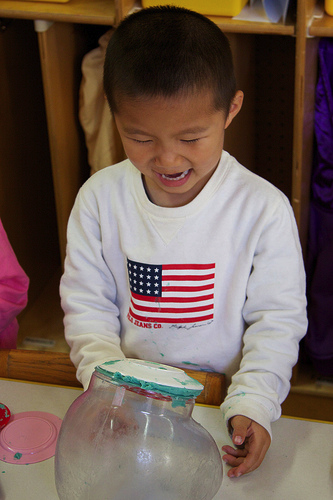 8
The framework is for ALL children.
Not all children learn in the same way.

But all children will benefit from strategies and concepts in the Preschool Curriculum Framework.
©2016 California Department of Education (CDE) with the WestEd Center for Child & Family Studies, California Preschool Instructional Network (CPIN).  (02/2016)
[Speaker Notes: Not all children learn in the same way.

But ALL children will benefit from strategies and concepts in the Preschool Curriculum Framework.

Students with various learning styles, special needs, and differences in language and/or culture will all benefit from the strategies found in the PCF.]
9
Domain Chapters
Each framework domain chapter has:
Guiding principles
Environments and materials
Summary of the strands and substrands
Vignettes from teachers in the field
Evidence based interactions and strategies
Research highlights
Resources for teachers
©2016 California Department of Educaion (CDE) with the WestEd Center for Child & Family Studies, California Preschool Instructional Network (CPIN).  (02/2016)
[Speaker Notes: Skim through the introductory matter of the domain until you find a section titled, “Guiding Principles.” Find and highlight the section heading, “Guiding Principles.” After all have been found, continue to next step. Each domain chapter includes domain specific guiding principles that supplement the overarching principles explored in Chapter 1. 
In each chapter after the guiding principles, find a section on “Environments and Materials.” Find and highlight the section heading, “Environments and Materials.” After all have been found, continue to next step. Each chapter includes suggestions of environments and materials to support children’s growth and development in that domain.
Domain chapters end with a summary of strands and substrands that align with the strands and substrands in the Preschool Learning Foundations.  Locate this feature in the chapter and highlight the section heading.]
CaliforniaEarlyChildhoodOnline.org
10
For more information, check out the online modules about California’s Preschool Learning Foundations and Framework on CECO (California Early Childhood Online).
©2016 California Department of Education (CDE) with the WestEd Center for Child & Family Studies, California Preschool Instructional Network (CPIN).  (02/2016)
[Speaker Notes: For more information check out online modules about Visual and Performing Arts, Health, and Physical Development.

There are also online modules for all other domains encompassed in the three volumes of the PLF and PCF.]
Further Training
11
Contact your local CPIN region for more in-depth training.
https://cpin.us/regions
[Speaker Notes: Contact your local CPIN region for more in-depth training.

Go to the CPIN.Us Web site and contact your local regional lead for more training opportunities; you may also look at the schedule for upcoming events near you.]
CDE Web Site
At the Web address, the underlined Preschool Learning Foundations link takes you to the publication. Upon reaching the publication you will have easy access to the chapters and sections within the 192 page document.
The Appendix, found on pages 173-192, provides a summary list of the foundations.  
Frequently Asked Questions (FAQs) are posted on the Web site. Questions not addressed by the FAQs can be sent to psfoundations@cde.ca.gov.
[Speaker Notes: Read the first bullet.

Pass out the Web handout.

On pages 173-192 of the appendix you will find a summary list of the foundations, excluding the examples and other material (Hold one up to show how small it is.).

Remind participants that the preschool foundations email address on the previous page is also on the CDE Web site. 

Many questions were asked during the extensive public review process. CDE has developed a set of FAQs to provide the answers to those questions. The FAQ document is a living document. Over time, new questions will be added and existing responses may be clarified as needed.]
For Purchase
The Preschool Learning Foundations publication is available for purchase from the CDE Press for $19.95. 
Ordering information can be found at the CDE Web site www.cde.ca.gov or by calling 800-995-4099.
[Speaker Notes: Remind participants that there is a handout in their folder with ordering information.]
14
Thank you for coming!
©2016 California Department of Education (CDE) with the WestEd Center for Child & Family Studies, California Preschool Instructional Network (CPIN).  (02/2016)